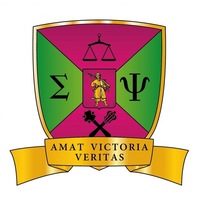 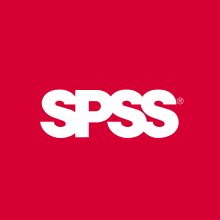 Основи аналізу даних в SPSS
Аналіз даних в SPSS 
в межах виконання завдання з курсу передбачає :
Побудову частотних (одномірних) розподілів даних в SPSS
Побудову двомірних розподілів даних в SPSS
Аналіз даних з декількома альтернативами
Табличне представлення даних в Word
Графічне представлення даних в Excel
Візуальне представлення даних за допомогою модулів SmartArt
Відкриття масиву даних в SPSS
Запустіть SPSS 21.0
Виконайте таку послідовність дій:
	Файл        

 	Открыть         

	Данные

У діалоговому вікні, що відкриється оберіть потрібний масив з розширенням *.sav
Автоматично відкривається діалогове вікно	Viewer IBM SPSS Statistics
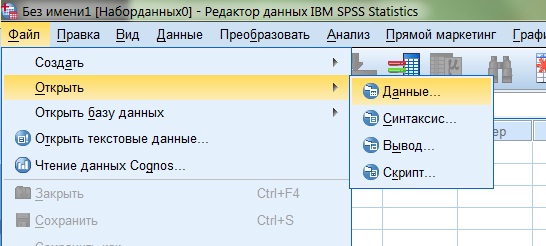 Робота з Viewer (Output) IBM SPSS Statistics

У вікні Viewer  будуть зберігатися всі дані аналізу, що нами будуть реалізовані з обраним масивом.
Поле Журнал дозволить 
	швидко знаходити 
	необхідні дані аналізу.
Наприкінці роботи 
	з Viewer всі дані цього 
	вікна можна буде зберегти в форматі *.spv
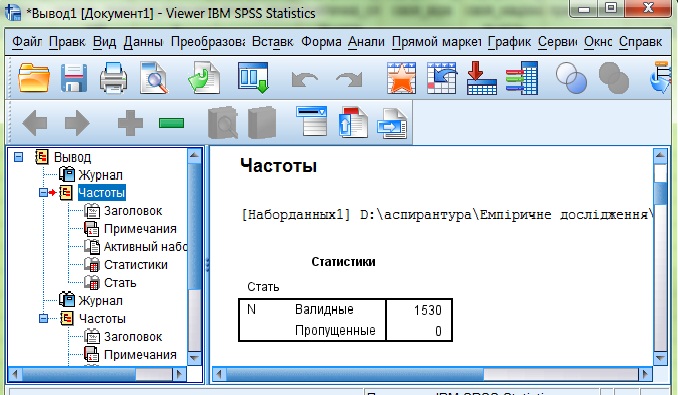 1. Логіка побудови частотних (одномірних) розподілів даних в SPSS
Відкрийте Редактор данных або Viewer Statistics  
	(Ви можете всі дані аналізу реалізовувати на вибір в цих вікнах)
Виконайте таку послідовність дій:
	Анализ        

 	Описательные статистики         

	Частоты 

Відкриється діалогове вікно Частоты
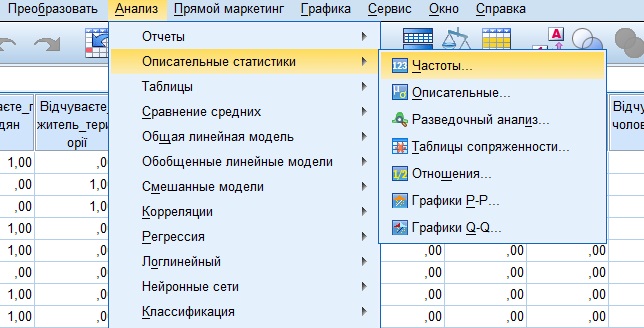 1. Логіка побудови частотних (одномірних) розподілів даних в SPSS
В діалоговому вікні Частоты оберіть необхідні дані з лівого поля (виділіть їх курсором) та за допомогою стрілки  перемістіть в поле Переменные





Оберіть таким чином необхідну кількість даних для аналізу (від однієї та більше)
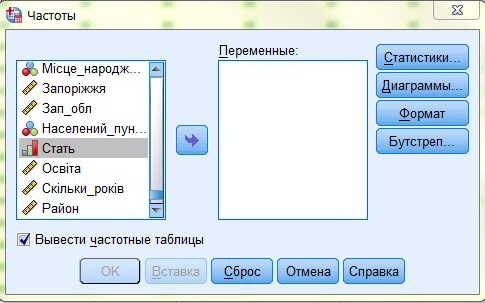 1. Логіка побудови частотних (одномірних) розподілів даних в SPSS
За необхідністю скористайтеся у діалоговому вікні Частоты полем Статистики (поле зліва)
Позначте галочками 
	всі необхідні Вам дані 
	для аналізу
Натисніть Продолжить
Ви автоматично 
	повернетесь в поле 
	Частоты
В полі Частоты Натисніть ОК
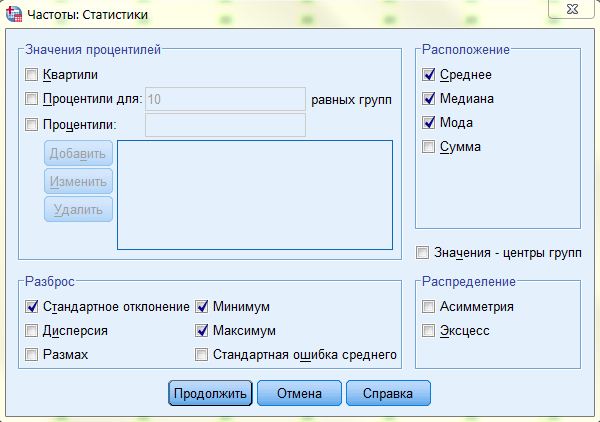 1. Логіка побудови частотних (одномірних) розподілів даних в SPSS
У вікні Viewer IBM SPSS Statistics автоматично формуються дві таблиці:
	1. Статистики 
	2. Частотний розподіл 
	за обраним питанням 
Зверніть увагу на показники,
 	що аналізуються:
Валидные 
Пропущенные 
Частота 
Валидный процент 
Накопленный процент
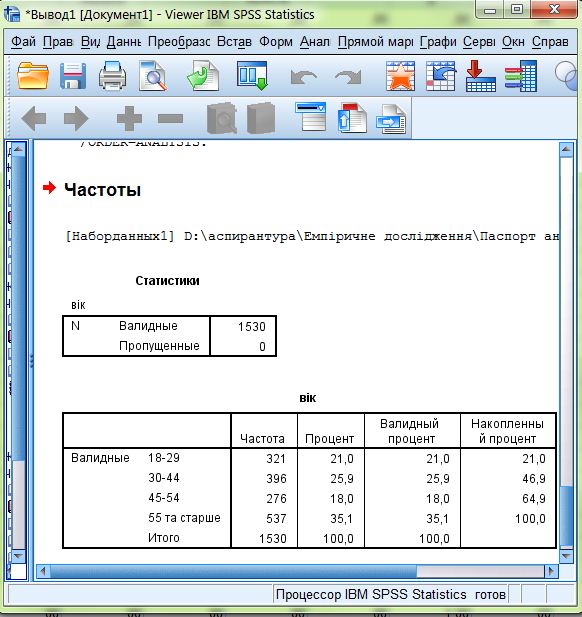 Логіка побудови розподілів даних в SPSS
Валидные –  загальна кількість людей, що дали відповідь на обране питання.
Пропущенные – загальна кількість людей, 
	що не відповіли на обране питання.
Частота – кількість людей, що 
	обрала відповідний варіант відповіді.
Процент – відсоток осіб, що обрали відповідний варіант відповіді.
Валидный процент – відсоток осіб, за виключенням тих, які не відповідали на обране питання (якщо відповіли всі опитані, тоді процент та валидный процент будуть однакові).
Накопленный процент  – відсоток, що представляє собою суму попередього відсотка та наступного по порядку в стовбчику.
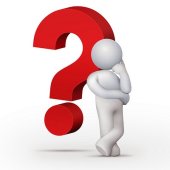 2. Логіка побудови двомірних розподілів даних в SPSS
Відкрийте Редактор данных (або Viewer Statistics ) 
Виконайте таку послідовність дій:
Анализ            Описательные статистики           Таблицы сопряженности 
Відкриється діалогове вікно Таблицы сопряженности
З лівого поля за 
допомогою стрілочок 
оберіть дані для аналізу у 
Строки та Столбцы
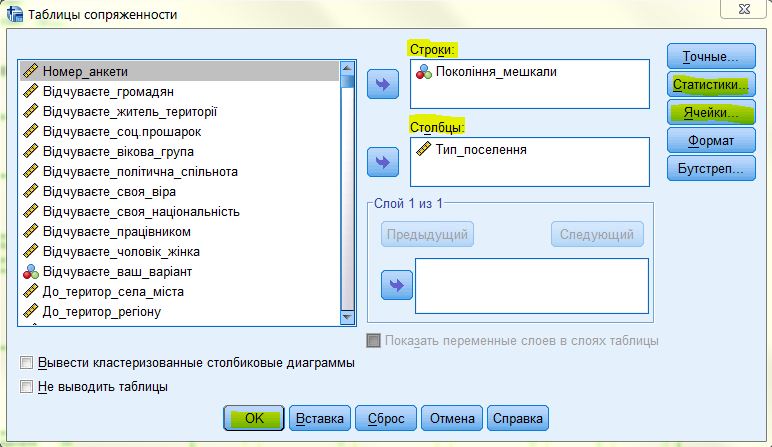 2. Логіка побудови двомірних розподілів даних в SPSS
Якщо окрім розподілу частот в двомірних таблицях,
для аналізу Вам необхідні відсотки, зайдіть в поле зліва
Статистика.
Оберіть необхідні умови 
Виводу відсотків: по строкам, 
стовбчикам чи слоям.

Натисність Продолжить .
Натисність ОК в діалоговому вікні Таблицы сопряженности
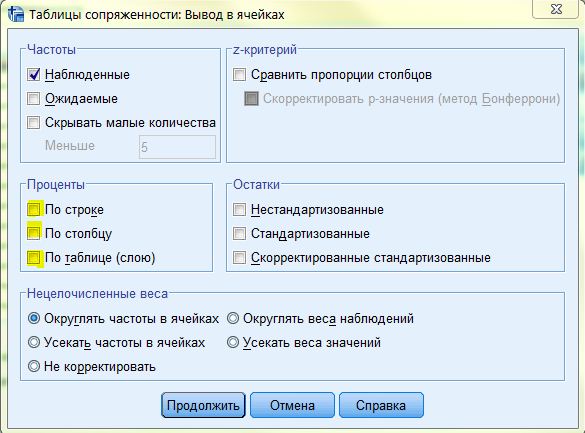 3. Розподіли даних з декількома альтернативами
Якщо в питанні анкети респондент міг обрати декілька варіантів відповіді:
Виконайте таку послідовність дій:
	Анализ        

 	Множественные ответы         

     Задать наборы множественных ответов..

Відкриється діалогове вікно 
	Задать наборы 
	множественных ответов
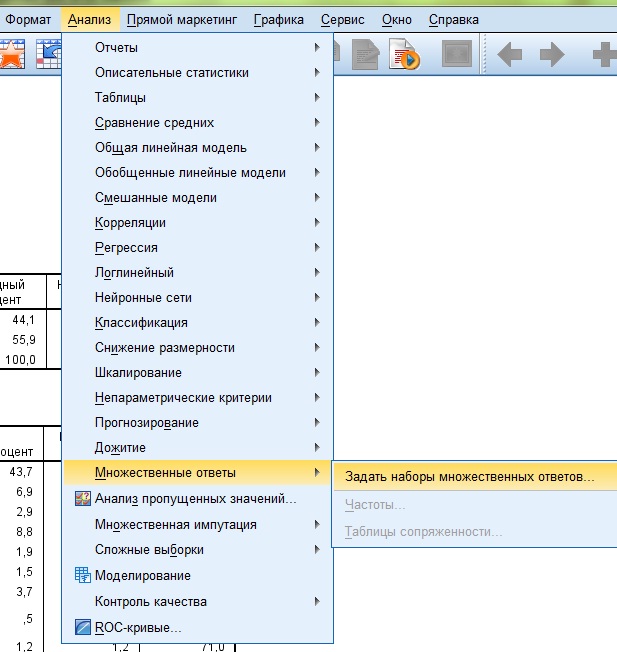 4. Розподіли даних з декількома альтернативами
У вікні Задать наборы множественных ответов
З поля Параметры набора
обрати в Переменные набора
необхідні варіанти відповідей
В полі Подсчитываемые 
	значения поставити “1”
Вписати Имя без пробілів
Вписати Метка
Натиснути кнопку Добавить
Натиснути Закрыть
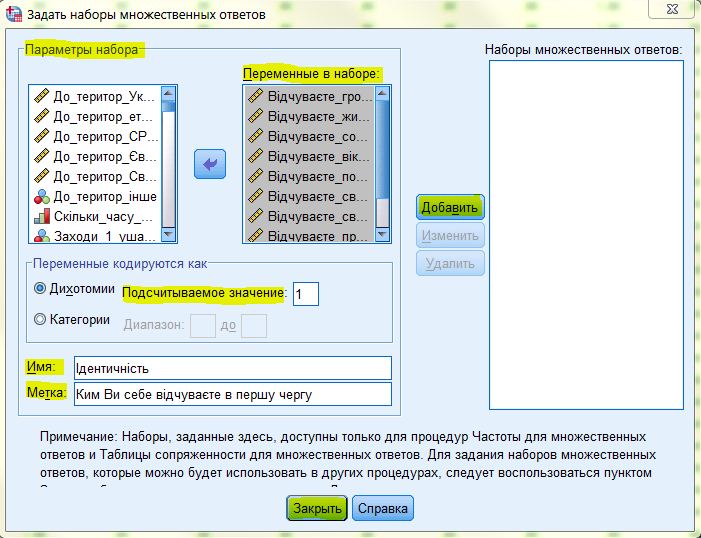 3. Частотні розподіли даних з декількома альтернативами
Після того, як були об'єднані варіанти відповіді, в полі  Анализ    Множественные ответы стали активними поля Частоты та Таблицы сопряженности.
Для аналізу одномірних розподілів оберіть Частоты.
Відкривається поле Частоты для множественных ответов
З поля Наборы множественных
 ответов в поле Таблицы для за 
допомогою стрілочки посередині 
оберіть необхідні дані для аналізу.
Натисніть ОК
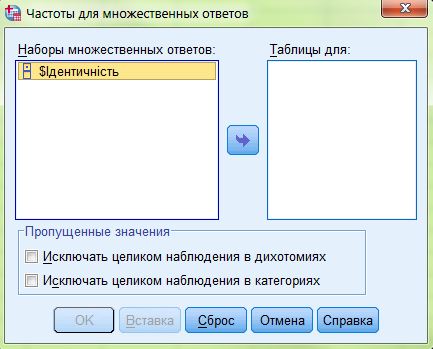 3. Частотні розподіли даних з декількома альтернативами
У вікні Viewer  автоматично виводяться задані дані .
 Зверніть увагу, що оскільки 
респонденти обирали декілька
 варіантів відповіді N в полях 
Валидные та Ответы разные
 Тому для зручності аналізу
в таблиці Частоты дві колонки: 
Процент (від 100%)
Процент наблюдений, що 
визначає підрахунок відсотків
всіх обраних варіантів відповіді (в даному випадку 186,4%)
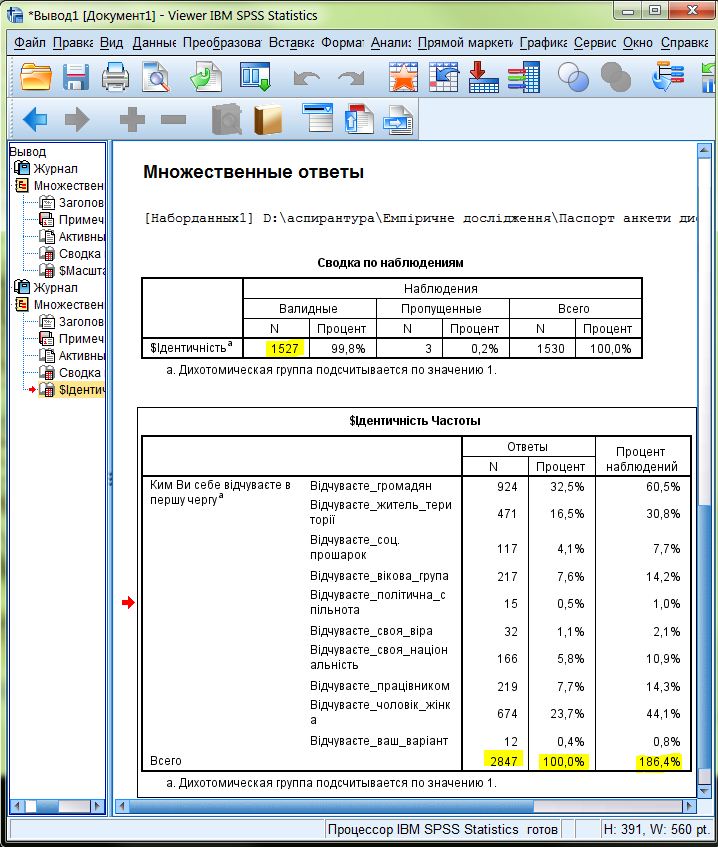 3. Двомірні розподіли даних з декількома альтернативами
Для аналізу двомірних розподілів оберіть Таблицы 
сопряженности.
Відкриється вкладка 
Таблицы сопряженности 
для множеств. ответов
З поля Наборы 
множественных ответов 
в поле Строки  оберіть необхідні дані для аналізу.
З того самого або з верхнього лівого поля
оберіть необхідні дані в поле Столбцы. (обирайте з двох показників як Вам зручніше в стовпчики та строки)
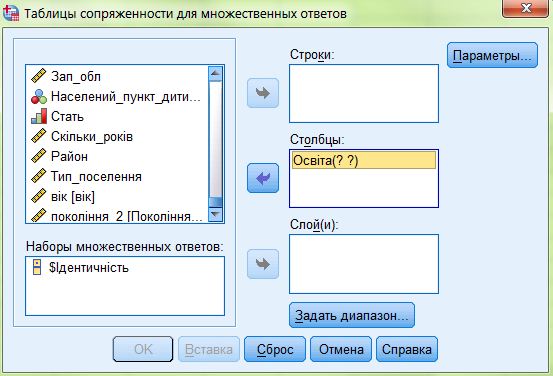 3. Двомірні розподіли даних з декількома альтернативами
Якщо Ви обрали в Строки  або в Столбцы показники 
без альтернатив (з верхнього лівого поля) біля показника 
з'являться два знаки питання ??
В такому разі виберіть  поле Задать 
диапазон. Відкриється вкладка
Введіть в полі Минимум номер першого варіанту 
відповіді ознаки, біля якої  були ?? і в полі Максимум 
введіть номер останнього варіанту відповіді цієї ознаки.
множественных ответов.
Натисніть Продолжить
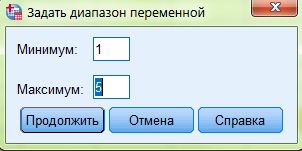 3. Двомірні розподіли даних з декількома альтернативами
За необхідністю зайдіть в поле Параметры та оберіть 
необхідні умови представлення даних.
В полі Проценты в ячейках  
обов'язково вкажіть зручні для Вас
Умови представлення відсотків в 
двомірних таблицях: в строках, 
стовбчиках або по слоям. 
Натисніть Продолжить 
Натисніть ОК у вкладці Таблицы сопряженности 
для множественных ответов
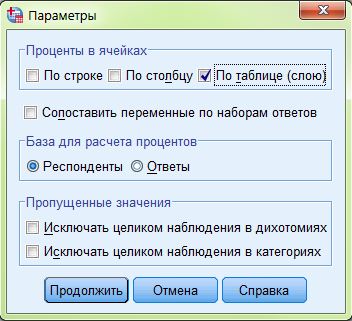 4. Табличне представлення даних в Word
 У вікні Viewer  Ви можете вільно копіювати всі дані та переносити їх у текстові редактори
Представлення даних номінальних шкал









 Слідкуйте, аби N  (у заголовку) та Частота (в таблиці) співпадали 
Слідкуйте, аби числа відсоткового розподілу у сумі давали 100% (SPSS їх може округляти)
Вирівняйте всі дані в таблиці по центру
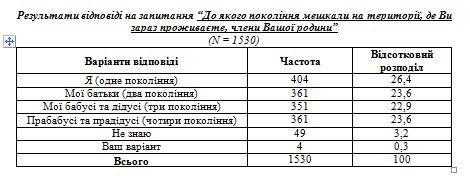 4. Табличне представлення даних в Word
Представлення даних порядкових шкал









N  позначається по кожній позиції 
Цифра “0” після десятих та сотих не позначається
Корисним є додаткове виділення показових даних (найбільших числових показників).
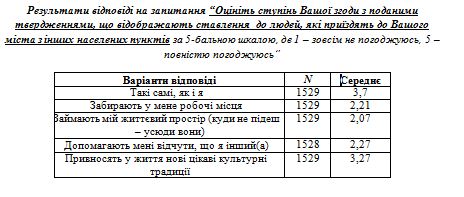 4. Табличне представлення даних в Word
Представлення даних метричних шкал







Числові показники  варіанту відповіді об'єднуються у зручні для аналізу групи ознак 
Слідкуйте, аби N  (у заголовку) та Частота (в таблиці) співпадали 
Цифра “0” після десятих та сотих не позначається
Корисним є додаткове виділення показових даних (найбільших числових показників).
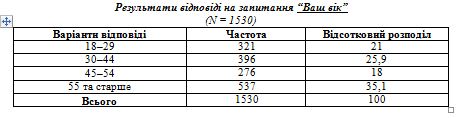 4. Графічне представлення даних в Excel
 Скопіюйте табличні дані, які Вам необхідно представити в графічному вигляді у вільне поле Excel .
 Виділіть всю таблицю даних та у полі Вставка оберіть 
бажаний варіант представлення даних: гістограмма, 
графік, діаграма, тощо.
Скорегуйте дані графіку відповідно до вимог:
Прослідкуйте, аби шрифт основного тексту звіту, 
назв змінних та числових даних співпадав (Times)
В графіках не має бути не підписаних даних та таких,
 що не мають числових значень.
 Використовуйте легенду лише за умов 
неперевантаженості її даними.
 Довільно перемішуйте числові показники, аби вони 
більшою мірою відповідали стовбчикам, сегментам та не перетинали один одного.
Прибирайте  чорну рамку навколо графіку, що малюється автоматично
 Обирайте коректні  форми представлення даних
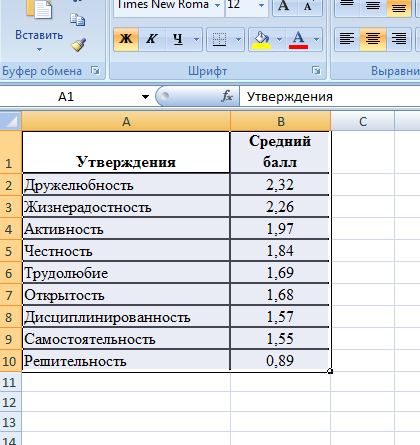 4. Графічне представлення даних в Excel
Гістограми у графічному представленні даних
Обирайте гістограму, якщо:
Вам необхідно представити значну 
кількість індикаторів.
Індикатори, що аналізуються разом 
не утворюють єдиної  цілісності (якими 
є вікові освітні групи, тощо)
Ви прослідковуєте незначні 
коливання показників даних.
 Необхідно проаналізувати дані
 двомірних розподілів
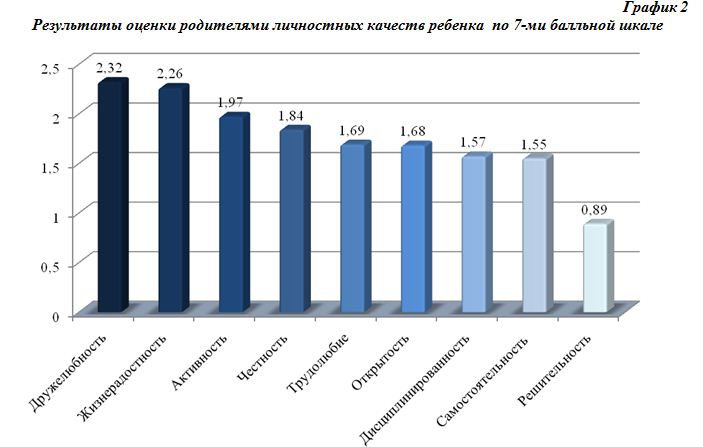 4. Графічне представлення даних в Excel
Гістограми  з накопленням у графічному представленні даних













Обирайте гістограму з накопленням, якщо:
Вам необхідно проаналізувати дані двомірних розпоіділв
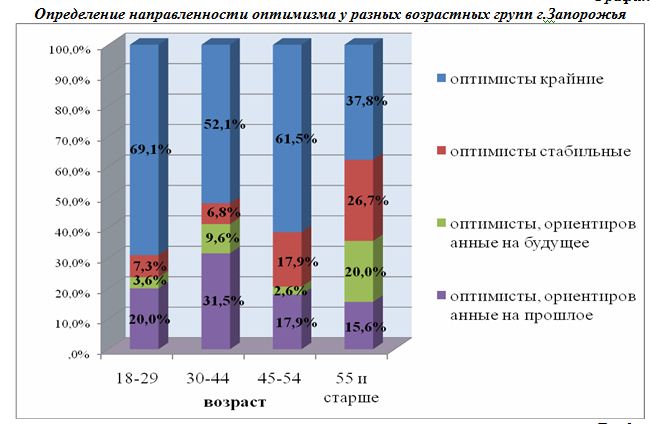 4. Графічне представлення даних в Excel
Діаграма у графічному представленні даних
Обирайте діаграму, якщо:
Вам необхідно представити невелику кількість індикаторів.
Індикатори, що аналізуються разом утворюють єдину цілісність (якими 
є вікові освітні групи, тощо)
Ви прослідковуєте значні коливання показників даних.
 Необхідно проаналізувати дані лише одномірних розпоідлів
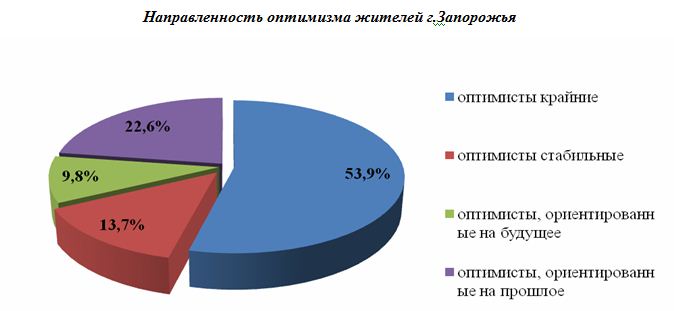 5. Візуальне представлення даних за допомогою модулів SmartArt
Модулі SmartArt представлені у продуктах Microsoft Office: Word, Excel, PowerPoint дозволяють візуально презентувати дані аналізу із застосуванням зображень, числових та текстових даних.
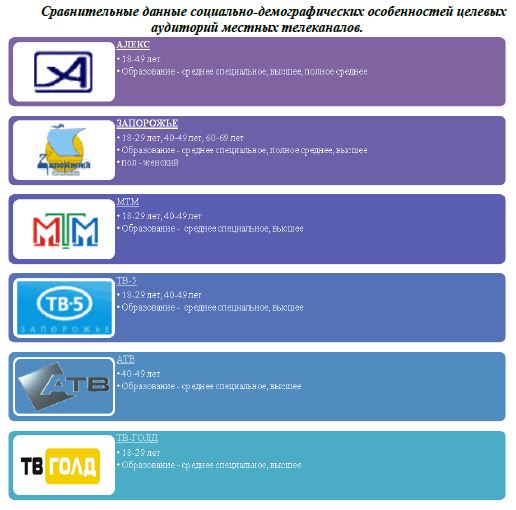 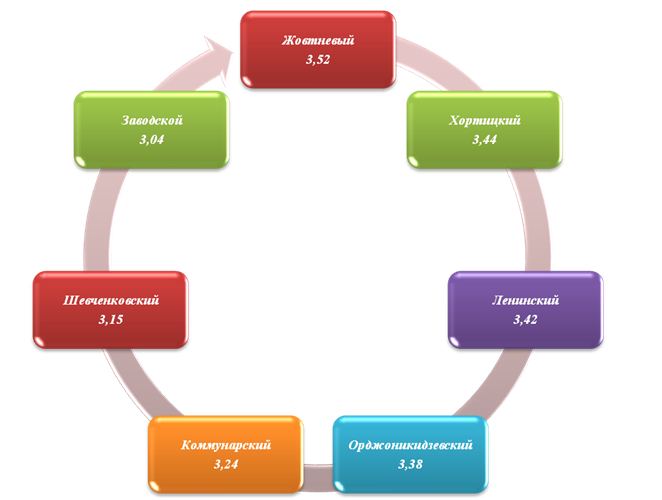 Вимоги до написання звіту
Побудувати таблиці одномірних розподілів всіх питань, що Ви маєте проаналізувати.
До кожної таблиці одномірного розподілу побудувати графік.
3. 	Побудувати таблиці двомірних розподілів Ваших питань із питаннями на вибір демографічного блоку (стать, вік, освіта або район проживання).
4. 	До однієї таблиці двомірного розподілу на Ваш вибір побудувати графік.
5. 	Графічно представити дані будь-якого розподілу через SmartArt.
До всих таблиць надати текстовий  аналіз даних.
Отримані дані за питаннями скомпонувати в Word.
Електронний варіант файлу прикріпити до завдання в Moodle.
Роздрукований варіант файлу здати  куратору практики.
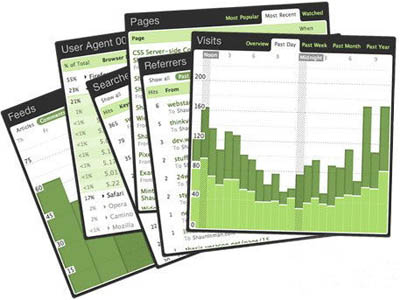 ПЛІДНОЇ РОБОТИ!

ВАШІ ЗАПИТАННЯ, ЗАУВАЖЕННЯ, КОМЕНТАРІ!
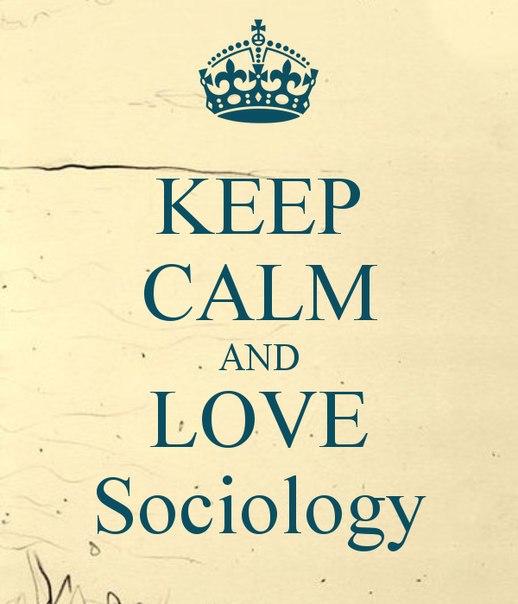